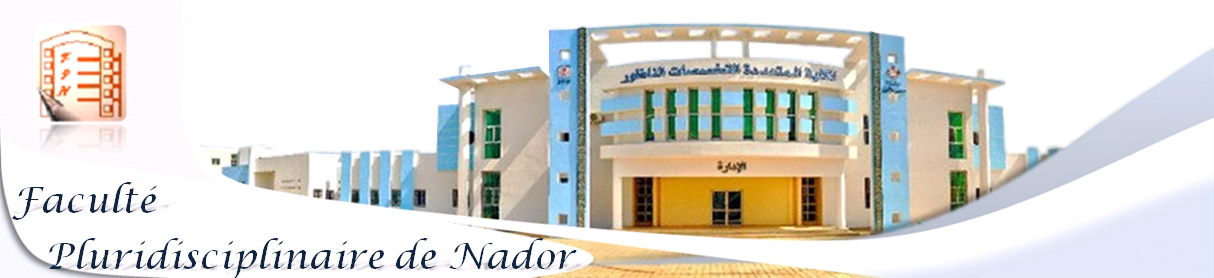 محاضرات في التنظيم القضائي المغربيالاستاذ مراد أسراج
مقدمة
اذا كانت النزعات تحل باستخدام القوة في العهود القديمة، فإنه مع تطور الانسان وتأثير العوامل الاجتماعية والاقتصادية جعلت المجتمع يؤثر في وسائل حل هذه النزاعات والخصومات. وعرف اللجوء الى كبير الجماعة او العشيرة .
ولما قويت سلطة الدولة، تم وضع حد لنظام العدالة الخاصة الذي كان سائدا لتحل محله العدالة العامة التي تتولى الدولة تطبيقها بواسطة أجهزتها القضائية كمظهر من مظاهر تقدم المجتمع. 
ويشكل التنظيم القضائي بنية تحتية مهمة في تحقيق العدالة، لذلك عملت مختلف الدول على تطويره بما يحقق الطمأنينة والأمن الاجتماعي، لذلك عمل المغرب على الاعتناء بمؤسسة القضاء.
مفهوم التنظيم القضائي
 هو الاطار أو النظام القانوني الذي ينظم قواعد وأسس العمل القضائي بشكل عام، وذلك من خلال الاشارة الى المفاهيم المتعلقة بإنشاء المحاكم وتأليفها واختصاصاتها وطريقة اشتغالها، بالإضافة الى القواعد المنظمة لعمل القضاة ومساعدي القضاء التنظيم القضائي المعمول به حاليا يستمد ركائزه من ظهير 15/07/1974.
طالت هذا الظهير مجموعة من التغييرات والتتميمات.
آخر تغيير وتتميم كان بناء على الظهير الشريف رقم 1.11.148 الصادر بتاريخ 17/08/2011 .
 بناء على الظهير الأخير:
 ألغيت محاكم الجماعات والمقاطعات وتم اعتماد قضاء القرب.
اعتماد القضاء الفردي أمام المحاكم الابتدائية بشكل أساسي مع بعض الاستثناءات.
* إحداث درجة استئنافية لدى المحاكم الابتدائية للنظر في القضايا المدنية التي لاتتجاوز 20.000درهم،وأيضا في قضايا المخالفات المشار إليها في المادة 396 ق م ج، وفي القضايا الجنحية وقضايا الأحداث التي لاتتجاوز عقوبتها سنتين حبسا وغرامة أو إحدى هاتين العقوبتين فقط.
* إمكانية تصنيف المحاكم الابتدائية حسب نوعية القضايا التي تختص بالنظر فيها إلى محاكم ابتدائية مدنية ومحاكم ابتدائية اجتماعية ومحاكم ابتدائية زجرية كما هو الشأن بالنسبة للمحكمة الابتدائية بالدار البيضاء.
* أصبحت محاكم الاستئناف المحددة والمعينة دوائر نفوذها بمرسوم تشتمل على أقسام للجرائم المالية.
مبادئ التنظيم القضائي المغربي
1- مبادئ تتعلق بالتقاضي
- مبدأ استقلال القضاء .
- مبدأ وحدة القضاء .
- مبدأ تعدد درجات التقاضي
2- مبادئ تتعلق بالجلسات 
- علنية الجلسات .
- شفوية المرافعات .
- تعدد القضاة والقضاء الفردي
- مبدأ مجانية القضاء .
مبدأ استقلال القضاء
استقلال القضاء هو تجسيد مادي لفصل السلطة التشريعية والتنفيذية والقضائية بعضها عن بعض ٫
استقلال القضاء ضرورة تفرضها حماية المتقاضين لان خضوع القاضي وتأثره بجهة أخرى سوف يجعله غير حر عند اتخاذ قرار.
هل مراقبة دستورية القوانين هي شكل لتدخل السلطة القضائية في أعمال السلطة التشريعية؟
هل رقابة القضاء على أعمال الإدارة هي الأخرى تدخل السلطة القضائية في أشغال السلطة التنفيذية؟
لا يعتبر ذلك تدخلا لأن الشرعية وإرادة سيادة القانون والرغبة في العيش في إطار دولة الحق والقانون تحتم خلق جهة مؤهلة تفرض احترام الشرعية وهذه الجهة هي القضاء
استقلال القضاء مبدأ دستوري إذ ينص الدستور على أن السلطة القضائية مستقلة عن السلطة التشريعية وعن السلطة التنفيذية .
يترتب عن مبدأ استقلال القضاء مايلي :
ان يمتنع القضاة عن التدخل في السلطة التشريعية
ان يمتنع القضاة عن التدخل في السلطة التنفيذية .
لا يجوز للسلطة التنفيذية والتشريعية أن تتدخل في وظيفة القضاء .
وهكذا لا يمكن لأي كان ان يتدخل ليلغي او يعدل او يمتنع عن تنفيذ حكم فالحكم يبقى قائما الى ان يلغى من طرف السلطة القضائية او يتقادم
ضمانات استقلال القضاء
نص الدستور الجديد على مايلي:
لا يعزل قضاة الأحكام ولا ينقلون إلا بمقتضى القانون.
  يمنع كل تدخل في القضايا المعروضة على القضاء؛ ولا يتلقى القاضي بشأن مهمته القضائية أي أوامر أو تعليمات ولا يخضع لأي ضغط،
 يجب على القاضي، كلما اعتبر أن استقلاله مهدد، أن يحيل الأمر إلى المجلس الأعلى للسلطة القضائية.
يعد كل إخلال من القاضي بواجب الاستقلال والتجرد خطأ مهنيا جسيما، بصرف النظر عن المتابعات القضائية المحتملة.
 يعاقب القانون كل من حاول التأثير على القاضي بكيفية غير مشروعة.
المجلس الأعلى للسلطة القضائية 
يرأس الملك المجلس الأعلى للسلطة القضائية، و يتألف المجلس من : الرئيس الأول لمحكمة النقض رئيسا منتدبا؛
الوكيل العام للملك لدى محكمة النقض ؛
رئيس الغرفة الأولى بمحكمة النقض ؛
أربعة ممثلين لقضاة محاكم الاستئناف، ينتخبهم هؤلاء القضاة من بينهم ؛ستة ممثلين لقضاة محاكم أول درجة، ينتخبهم هؤلاء القضاة من بينهم ؛ويجب ضمان تمثيلية النساء القاضيات من بين الأعضاء العشرة المنتخبين، بما يتناسب مع حضورهن داخل السلك القضائي ؛
الوسيط؛
رئيس المجلس الوطني لحقوق الإنسان؛
خمس شخصيات يعينها الملك، مشهود لها بالكفاءة والتجرد والنزاهة، والعطاء المتميز في سبيل استقلال القضاء وسيادة القانون؛ من بينهم عضو يقترحه الأمين العام للمجلس العلمي الأعلى وهذه التركيبة للمجلس الاعلى للسلطة القضائية تزاوج بين ممثلين عن القضاة وممثلين عن الدولة والمجتمع المدني مما يشكل ضمانة قوية لعمل المجلس بحياد و كفاءة.